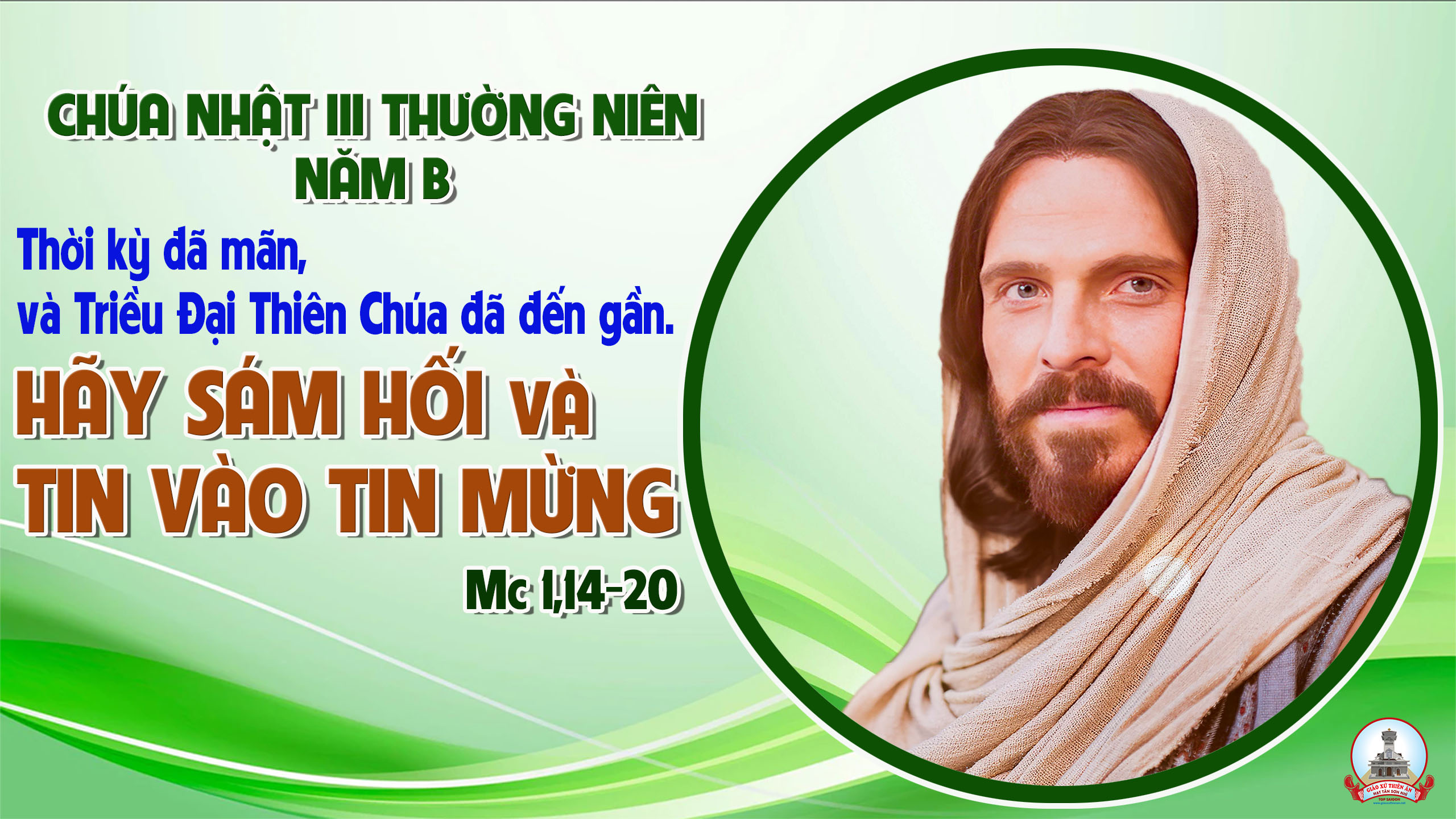 TẬP HÁT CỘNG ĐOÀN
Đk: Lạy Chúa, xin dạy con lối bước của Ngài.
Tk1: Xin chỉ dạy con biết đường lối Chúa. Và dẫn con theo chân lý của Ngài. Vì Ngài là Thần Linh tế độ cho con. Ngày đêm con vững tin lòng thương xót Ngài.
Đk: Lạy Chúa, xin dạy con lối bước của Ngài.
Alleluia-Alleluia
Nước Thiên Chúa đã gần đến, hãy tin vào Tin Mừng.
Alleluia…
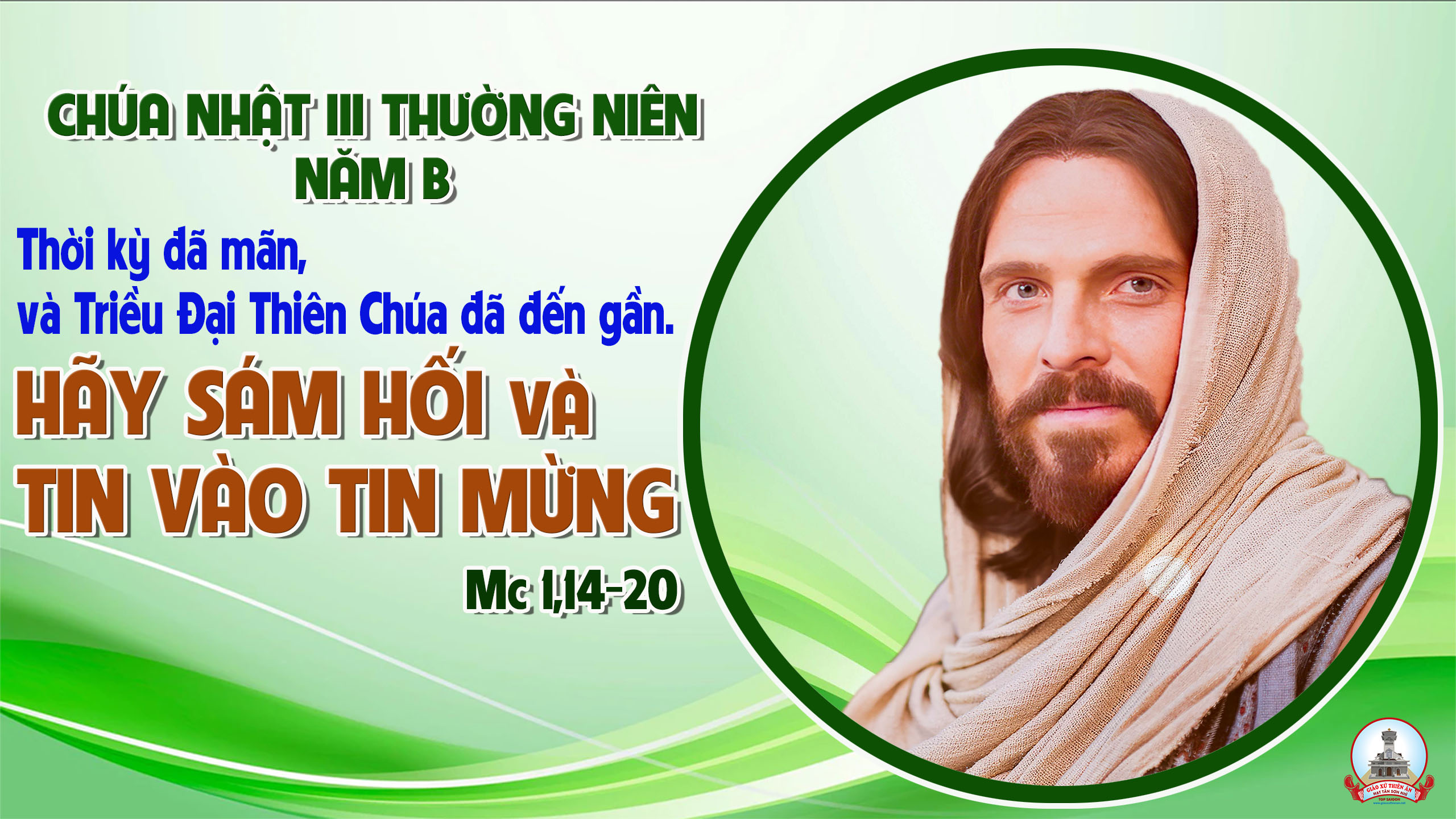 Ca Nhập LễLên Đường Về Nhà ChaMai Nguyên Vũ
Đk: Nào cùng nắm tay nhau đi về Nhà Cha, về Nhà Cha tim ra rộn lên vui sướng. Hát vang vang (theo cung đàn) Ngợi khen Đấng (đã hy sinh) hiến thân mình trên thập hình vì chúng ta.
Tk: Thánh Cung chan hòa ánh sáng, có cung đàn dìu nhạc thánh. Bánh rượu nào thơm ngát, hoa nào đẹp tươi nhất, tiến dâng lên với trọn niềm tin.
Đk: Nào cùng nắm tay nhau đi về Nhà Cha, về Nhà Cha tim ra rộn lên vui sướng. Hát vang vang (theo cung đàn) Ngợi khen Đấng (đã hy sinh) hiến thân mình trên thập hình vì chúng ta.
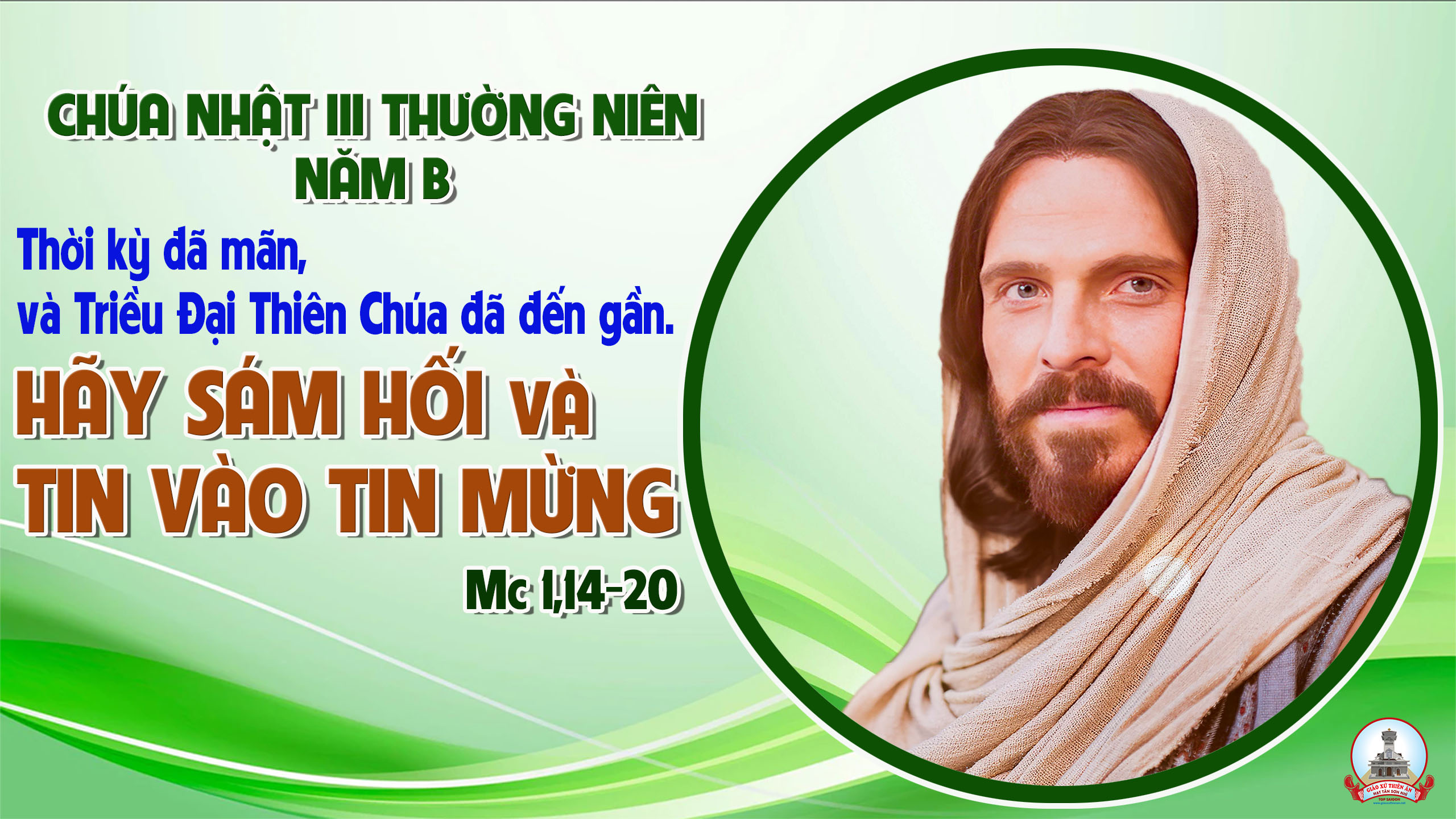 KINH VINH DANH
Chủ tế: Vinh danh Thiên Chúa trên các tầng trời.A+B: Và bình an dưới thế cho người thiện tâm.
A: Chúng con ca ngợi Chúa.
B: Chúng con chúc tụng Chúa. A: Chúng con thờ lạy Chúa. 
B: Chúng con tôn vinh Chúa.
A: Chúng con cảm tạ Chúa vì vinh quang cao cả Chúa.
B: Lạy Chúa là Thiên Chúa, là Vua trên trời, là Chúa Cha toàn năng.
A: Lạy con một Thiên Chúa,            Chúa Giêsu Kitô.
B: Lạy Chúa là Thiên Chúa, là Chiên Thiên Chúa là Con Đức Chúa Cha.
A: Chúa xóa tội trần gian, xin thương xót chúng con.
B: Chúa xóa tội trần gian, xin nhậm lời chúng con cầu khẩn.
A: Chúa ngự bên hữu Đức Chúa Cha, xin thương xót chúng con.
B: Vì lạy Chúa Giêsu Kitô, chỉ có Chúa là Đấng Thánh.
Chỉ có Chúa là Chúa, chỉ có Chúa là đấng tối cao.
A+B: Cùng Đức Chúa Thánh Thần trong vinh quang Đức Chúa Cha. 
Amen.
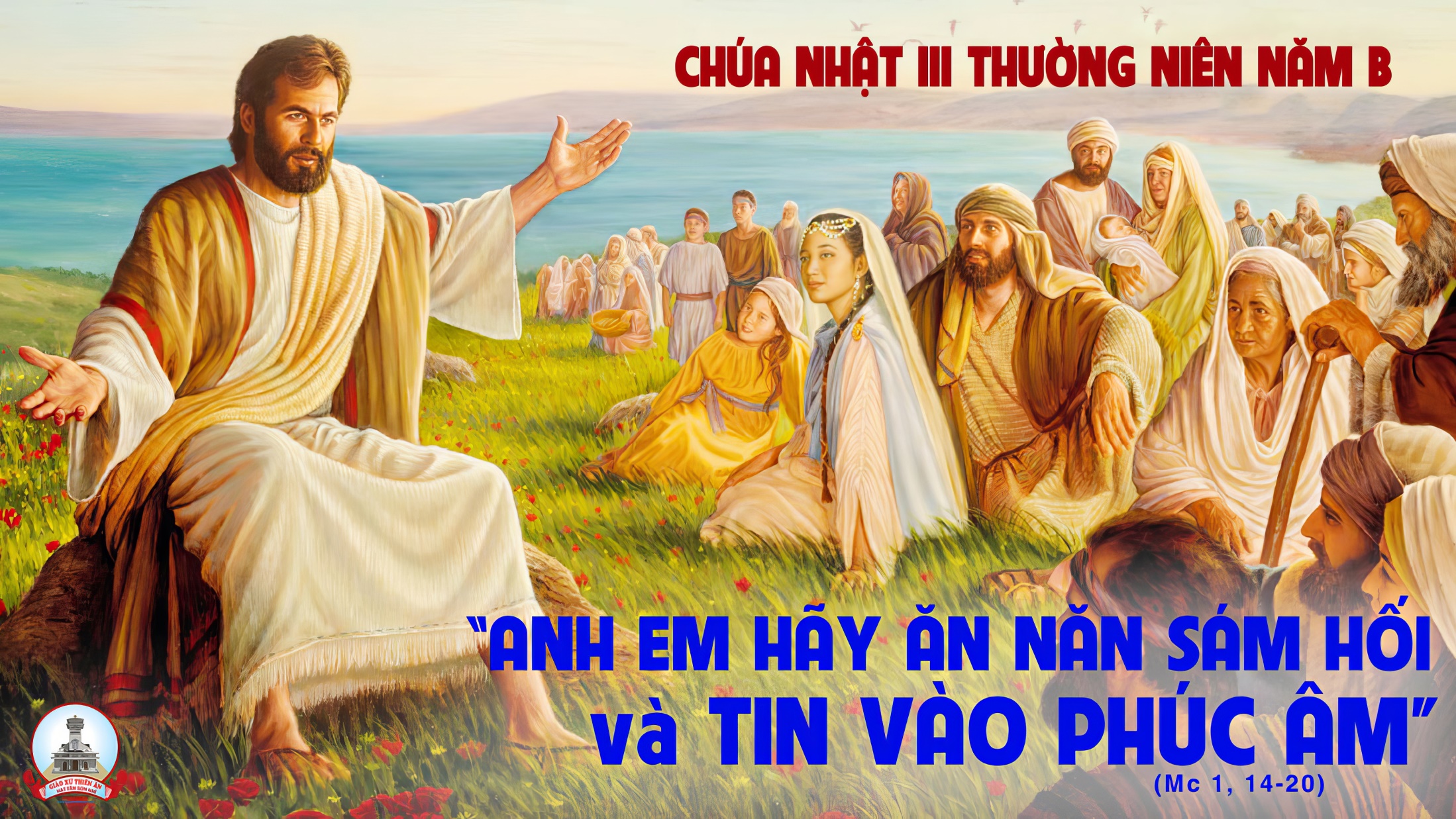 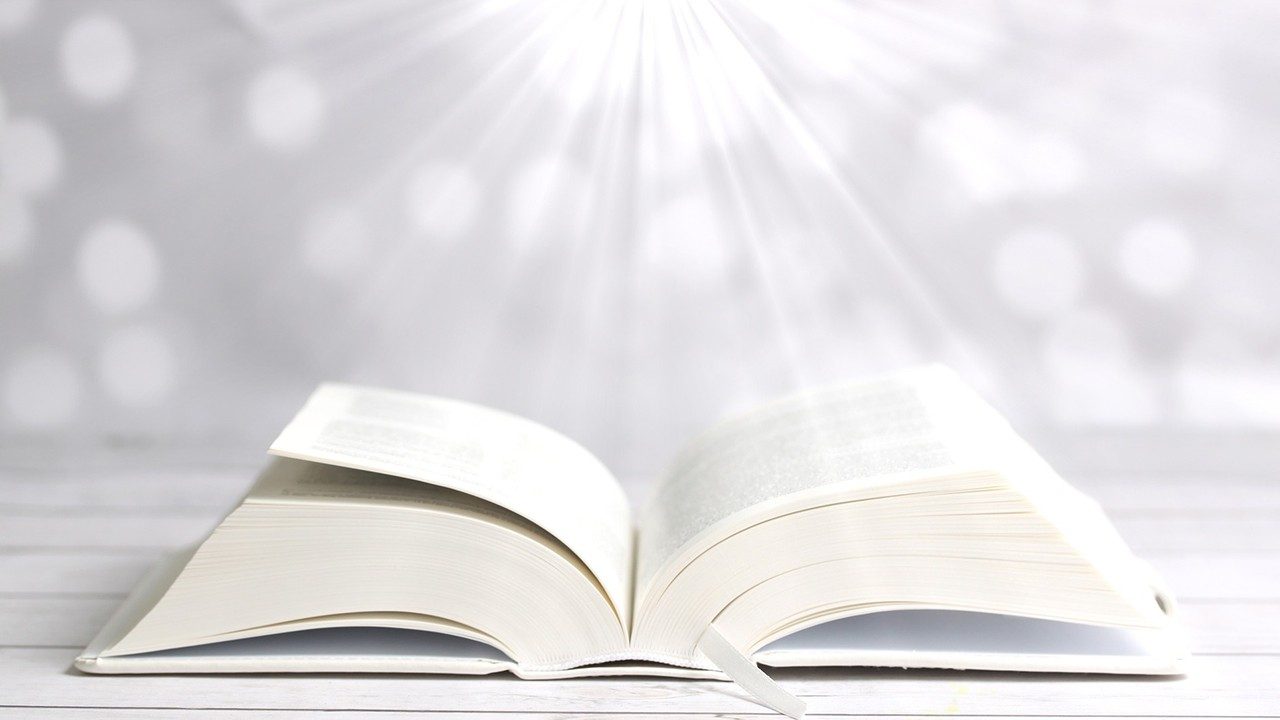 Bài đọc 1.
Dân Ni-ni-vê bỏ đường gian ác mà trở lại.
Bài trích sách ngôn sứ Giô-na.
THÁNH VỊNH 24CHÚA NHẬT III THƯỜNG NIÊNNĂM B LM KIM LONG03 Câu
Đk: Lạy Chúa, xin dạy con lối bước của Ngài.
Tk1: Xin chỉ dạy con biết đường lối Chúa. Và dẫn con theo chân lý của Ngài. Vì Ngài là Thần Linh tế độ cho con. Ngày đêm con vững tin lòng thương xót Ngài.
Đk: Lạy Chúa, xin dạy con lối bước của Ngài.
Tk2: Xin dủ lòng thương nhớ tình nghĩa cũ. Ngài đã ban qua muôn thuở muôn đời. Tội tình của tuổi thơ Chúa đừng ghi tâm, mà xin luôn nhớ con vì ân nghĩa Ngài.
Đk: Lạy Chúa, xin dạy con lối bước của Ngài.
Tk3: Xin chỉ đường cho những kẻ lỡ bước, vì Chúa đây luôn nhân ái chân thực. Dìu kẻ nghèo hèn theo lối đường công minh, dạy con luôn vững tâm tìm theo lối Ngài.
Đk: Lạy Chúa, xin dạy con lối bước của Ngài.
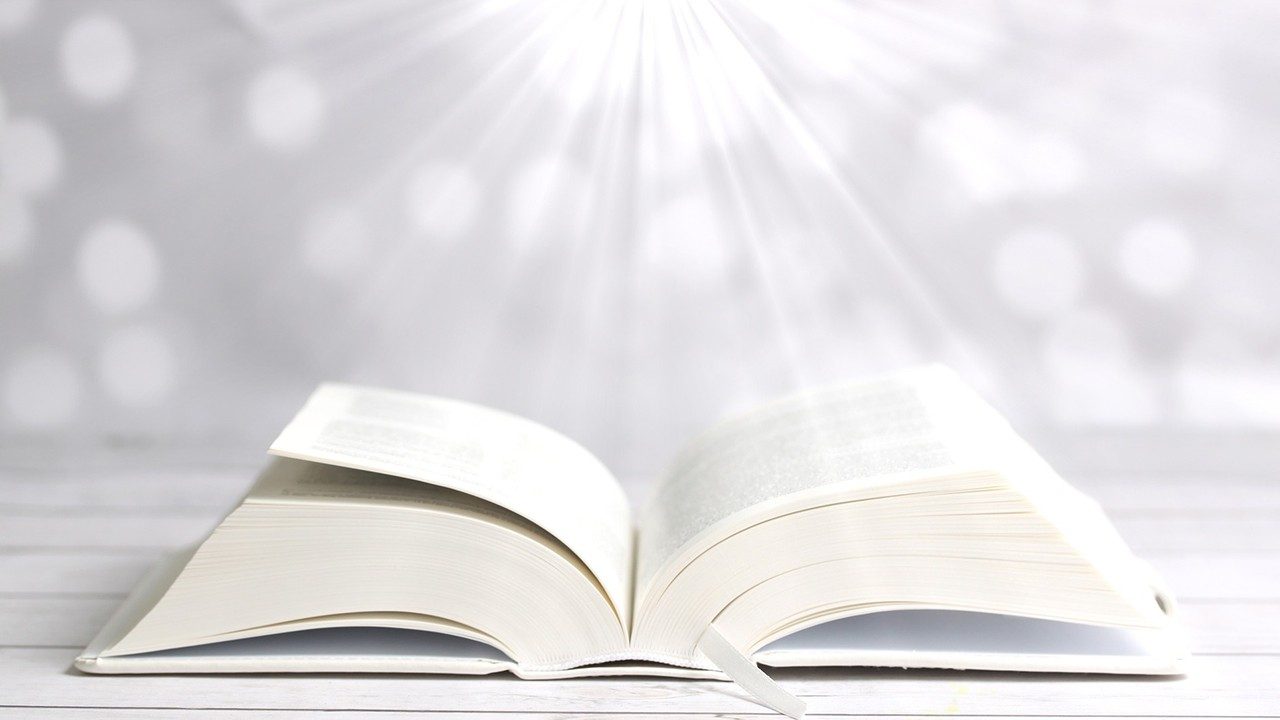 Bài đọc 2.
Bộ mặt thế gian này đang biến đi.
Bài trích thư thứ nhất của thánh Phao-lô tông đồ gửi tín hữu Cô-rin-tô.
Alleluia-Alleluia
Nước Thiên Chúa đã gần đến, hãy tin vào Tin Mừng.
Alleluia…
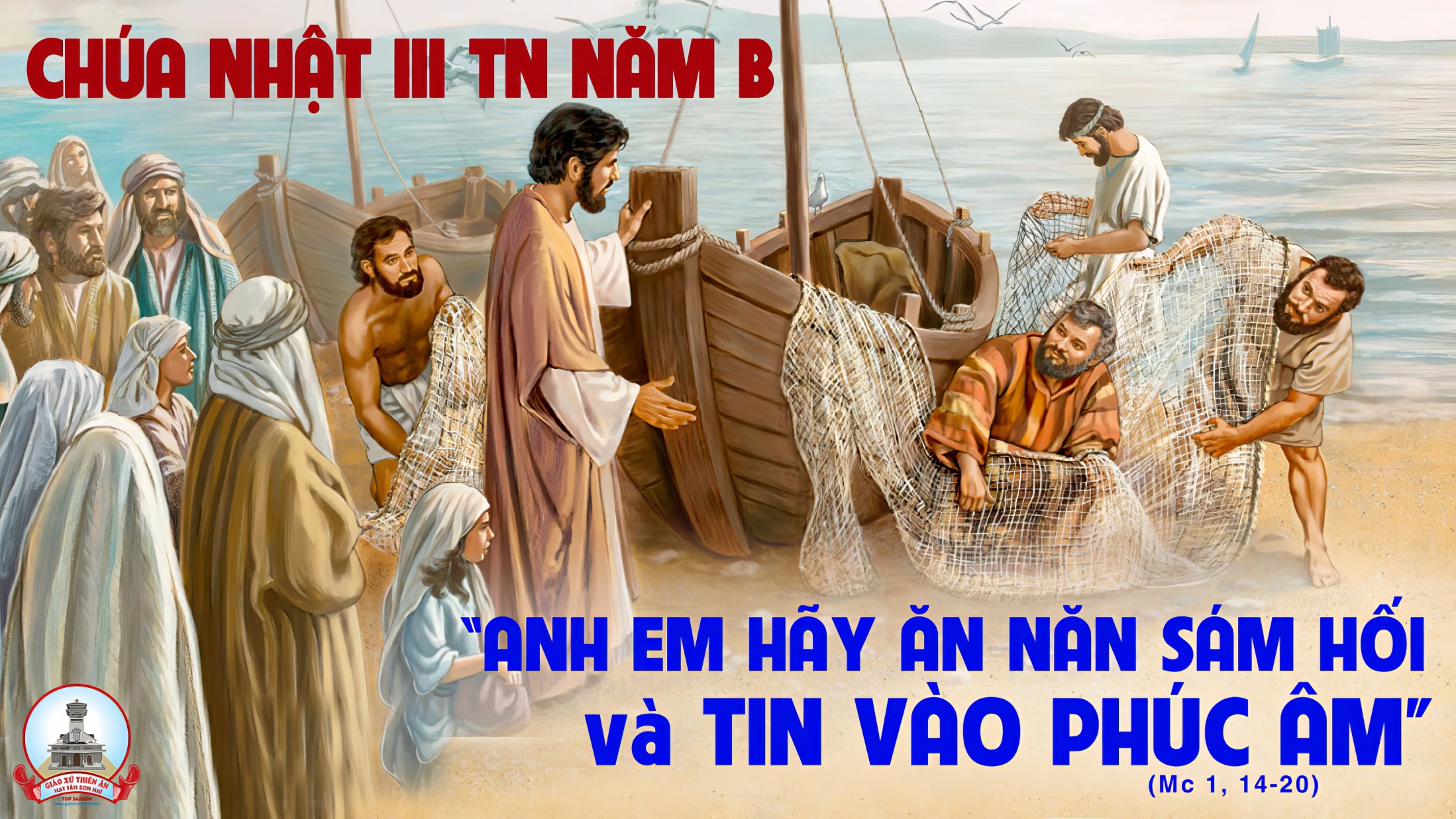 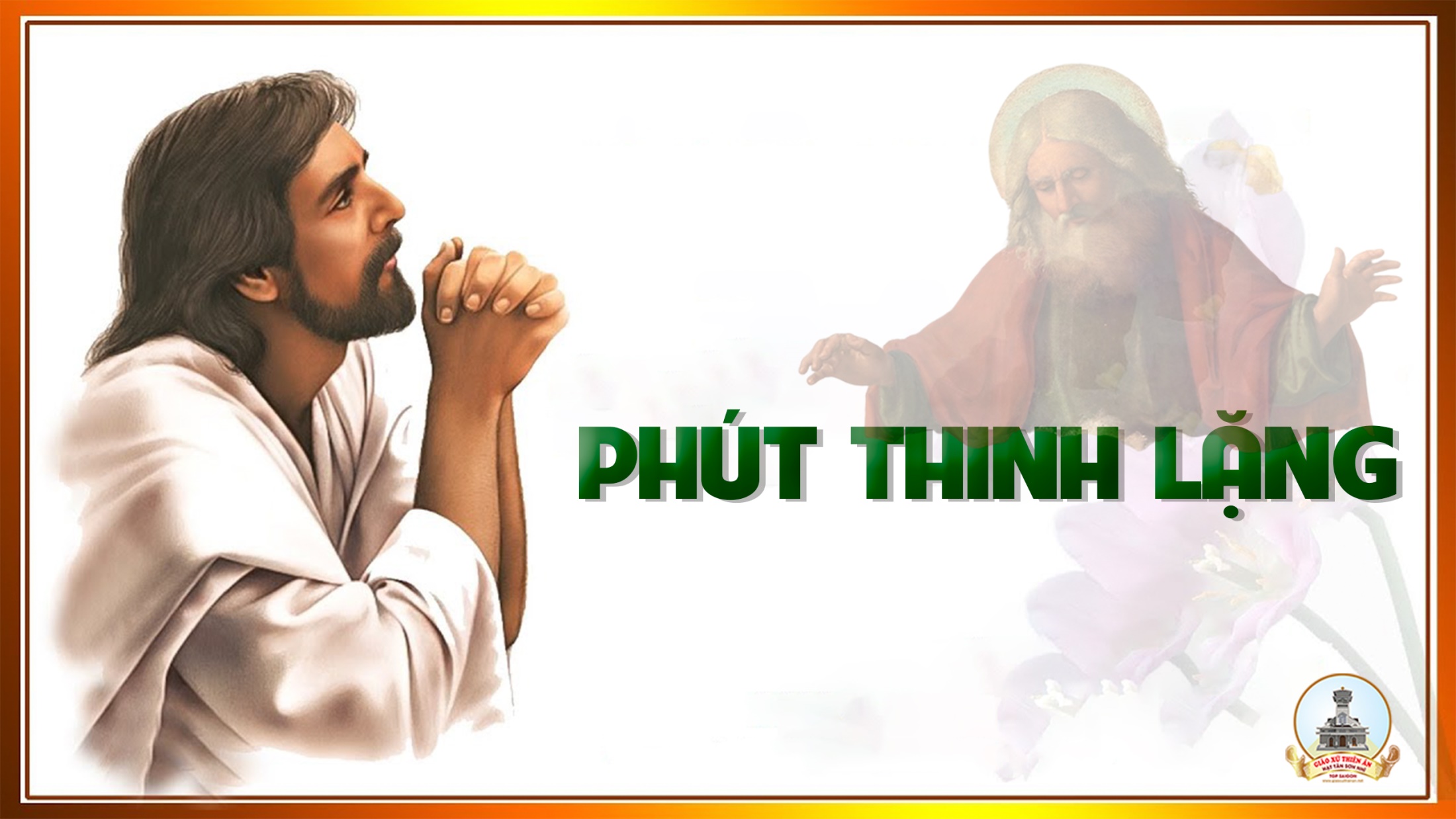 KINH TIN KÍNH
Tôi tin kính một Thiên Chúa là Cha toàn năng, Đấng tạo thành trời đất, muôn vật hữu hình và vô hình.
Tôi tin kính một Chúa Giêsu Kitô, Con Một Thiên Chúa, Sinh bởi Đức Chúa Cha từ trước muôn đời.
Người là Thiên Chúa bởi Thiên Chúa, Ánh Sáng bởi Ánh Sáng, Thiên Chúa thật bởi Thiên Chúa thật,
được sinh ra mà không phải được tạo thành, đồng bản thể với Đức Chúa Cha: nhờ Người mà muôn vật được tạo thành.
Vì loài người chúng ta và để cứu độ chúng ta, Người đã từ trời xuống thế.
Bởi phép Đức Chúa Thánh Thần, Người đã nhập thể trong lòng Trinh Nữ Maria, và đã làm người.
Người chịu đóng đinh vào thập giá vì chúng ta, thời quan Phongxiô Philatô; Người chịu khổ hình và mai táng, ngày thứ ba Người sống lại như lời Thánh Kinh.
Người lên trời, ngự bên hữu Đức Chúa Cha, và Người sẽ lại đến trong vinh quang để phán xét kẻ sống và kẻ chết, Nước Người sẽ không bao giờ cùng.
Tôi tin kính Đức Chúa Thánh Thần là Thiên Chúa và là Đấng ban sự sống, Người bởi Đức Chúa Cha và Đức Chúa Con mà ra,
Người được phụng thờ và tôn vinh cùng với Đức Chúa Cha và Đức Chúa Con: Người đã dùng các tiên tri mà phán dạy.
Tôi tin Hội Thánh duy nhất thánh thiện công giáo và tông truyền.
Tôi tuyên xưng có một Phép Rửa để tha tội. Tôi trông đợi kẻ chết sống lại và sự sống đời sau. Amen.
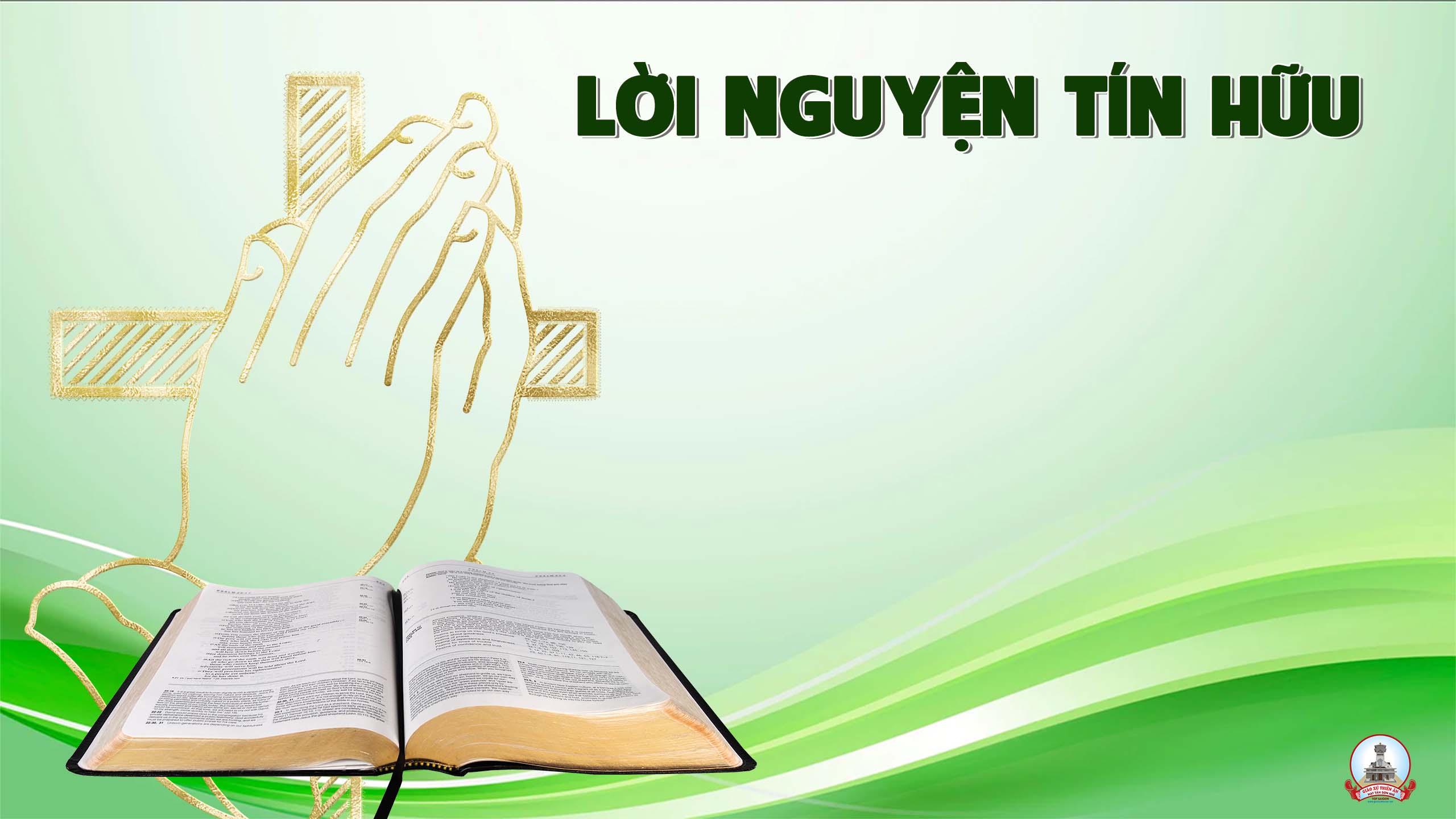 Chúa Nhật III Thường Niên
Năm B
Anh chị em thân mến, ăn năn sám hối và tin vào Tin mừng là những việc mà người Kitô hữu chúng ta phải thực hiện suốt đời. Chúng ta hãy sốt sắng xin Chúa giúp chúng ta.
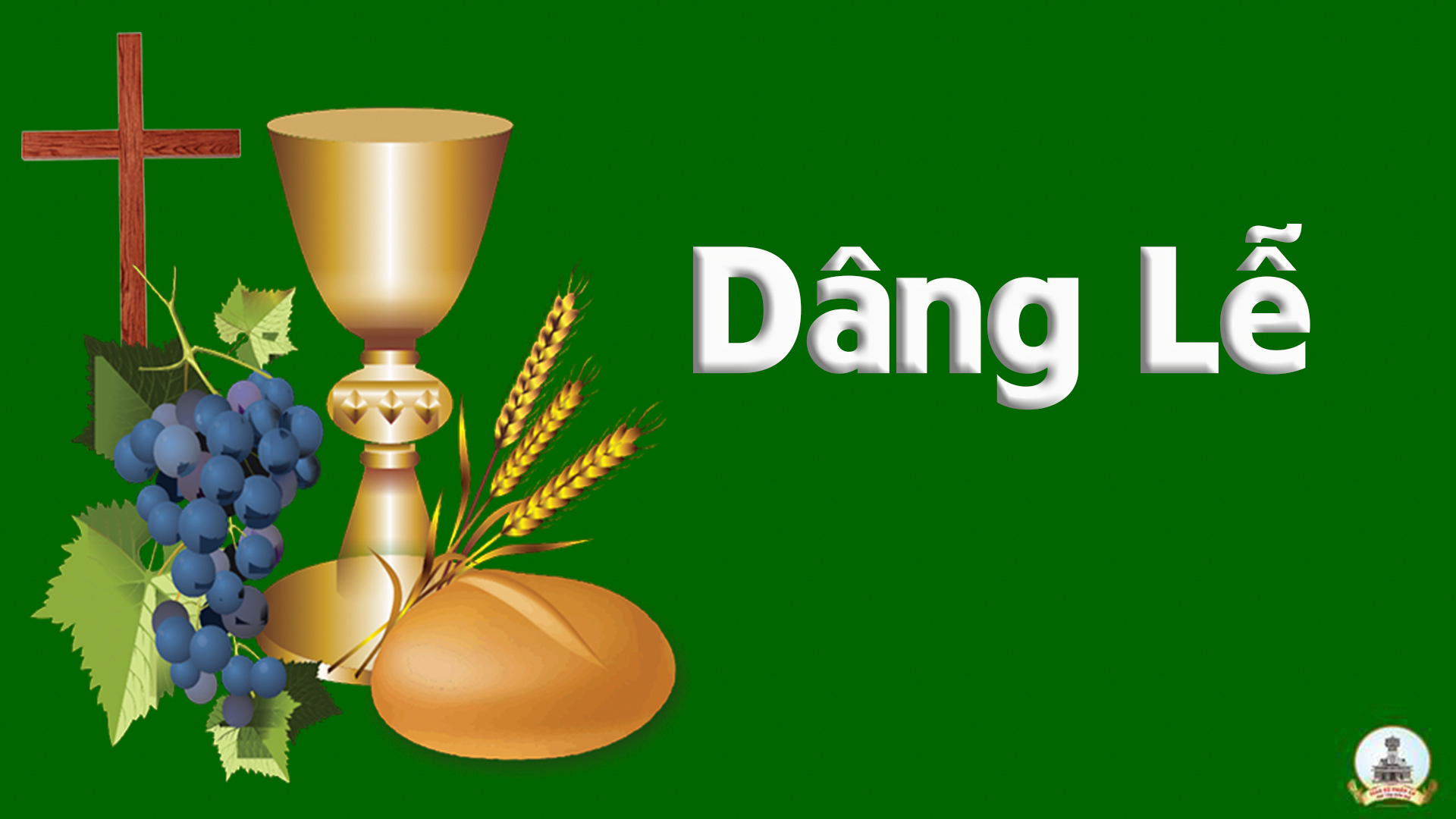 Xin Dâng
Ngọc Kôn
Tk1: Đời con như của lễ không hề ngưng, như tấm bánh luôn để dâng. Tình con như ánh nến luôn bừng cháy trong tình Chúa sáng như hừng đông.
Đk: Xin dâng Chúa trọn đời con như làn gió nhẹ, quyện làn hương của tình Chúa để con chia sẻ cho nhân thế.
**: Trọn đời con là lời mang sứ điệp Tin Mừng, là dòng sông mang đến cho nhân trần phù sa chứa chan hồng ân.
Tk2: Ngài chọn con tuy con không có chi là công, con luôn không xứng như Ngài mong. Tình con quá thiếu thốn để đền đáp như giọt nước sánh với biển Đông.
Đk: Xin dâng Chúa trọn đời con như làn gió nhẹ, quyện làn hương của tình Chúa để con chia sẻ cho nhân thế.
**: Trọn đời con là lời mang sứ điệp Tin Mừng, là dòng sông mang đến cho nhân trần phù sa chứa chan hồng ân.
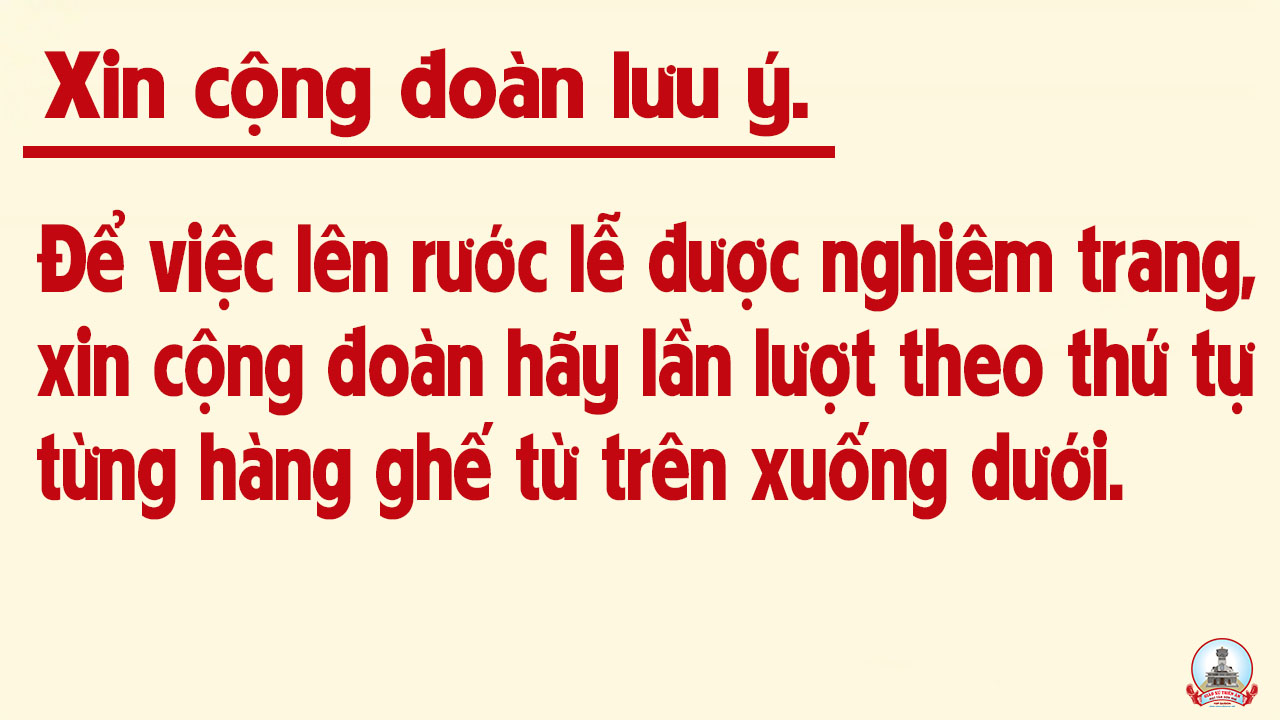 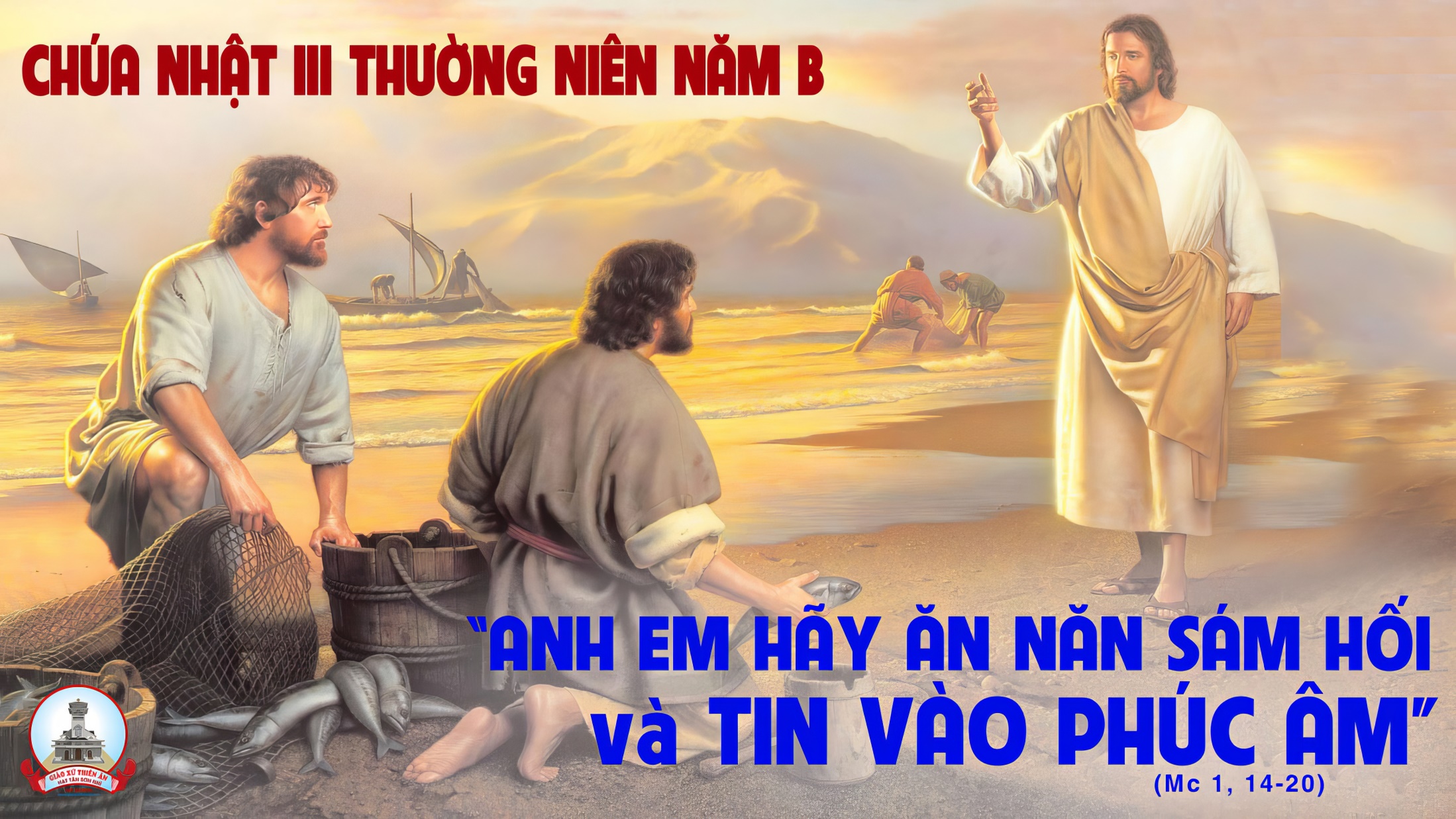 Ca Nguyện Hiệp LễChứng Nhân Tình YêuLm. Nguyễn Duy
Tk1: Khi con nghe tiếng kêu mời gọi con đi gieo niềm tin mới. Con nay như thấy ngỡ ngàng vì Chúa đã đoái thương chọn con. Rồi một ngày Thánh Thần Chúa đã đến thánh hiến con cho Ngài. Sai con đi khắp mọi nơi rắc gieo tin vui cho muôn người.
Đk: Này đây Chúa ơi con hiến dâng cho Ngài niềm tin tâm tư cùng trái tim nồng cháy. Từ đây hăng say theo bước chân của Ngài trung kiên làm chứng nhân Nước Trời thắp lên hạnh phúc cho muôn người.
Tk2: Con say sưa với tháng ngày tình yêu cho con nguồn sức sống. Con hân hoan bước trên đường hồng phúc bát ngát xanh đồi nương. Để tìm lại những tình thương quá khứ héo úa trong muôn lòng. Cho quên đi những sầu vương Chúa ôi xin thương ai đoạn trường.
Đk: Này đây Chúa ơi con hiến dâng cho Ngài niềm tin tâm tư cùng trái tim nồng cháy. Từ đây hăng say theo bước chân của Ngài trung kiên làm chứng nhân Nước Trời thắp lên hạnh phúc cho muôn người.
Tk3: Trong tâm tư biết bao người ngày đêm cô đơn buồn không nói. Nhưng đâu ai đến với họ để hát tiếng hát trong niềm vui. Vì nhiều người vẫn nghèo đói, thế giới thiếu vắng bao nụ cười. Xin cho nhau những tình thương sớm mai cơn mê đã tan rồi.
Đk: Này đây Chúa ơi con hiến dâng cho Ngài niềm tin tâm tư cùng trái tim nồng cháy. Từ đây hăng say theo bước chân của Ngài trung kiên làm chứng nhân Nước Trời thắp lên hạnh phúc cho muôn người.
Tk4: Xin cho con suốt một đời tình yêu cho đi là lẽ sống. Xin cho con biết trung thành hoàn tất những bước chân đẹp xinh. Nguyện một đời con tìm đến, với hết cả những ai chân tình. Để tình người vẫn còn xanh, ngát hương như hoa xuân trên cành.
Đk: Này đây Chúa ơi con hiến dâng cho Ngài niềm tin tâm tư cùng trái tim nồng cháy. Từ đây hăng say theo bước chân của Ngài trung kiên làm chứng nhân Nước Trời thắp lên hạnh phúc cho muôn người.
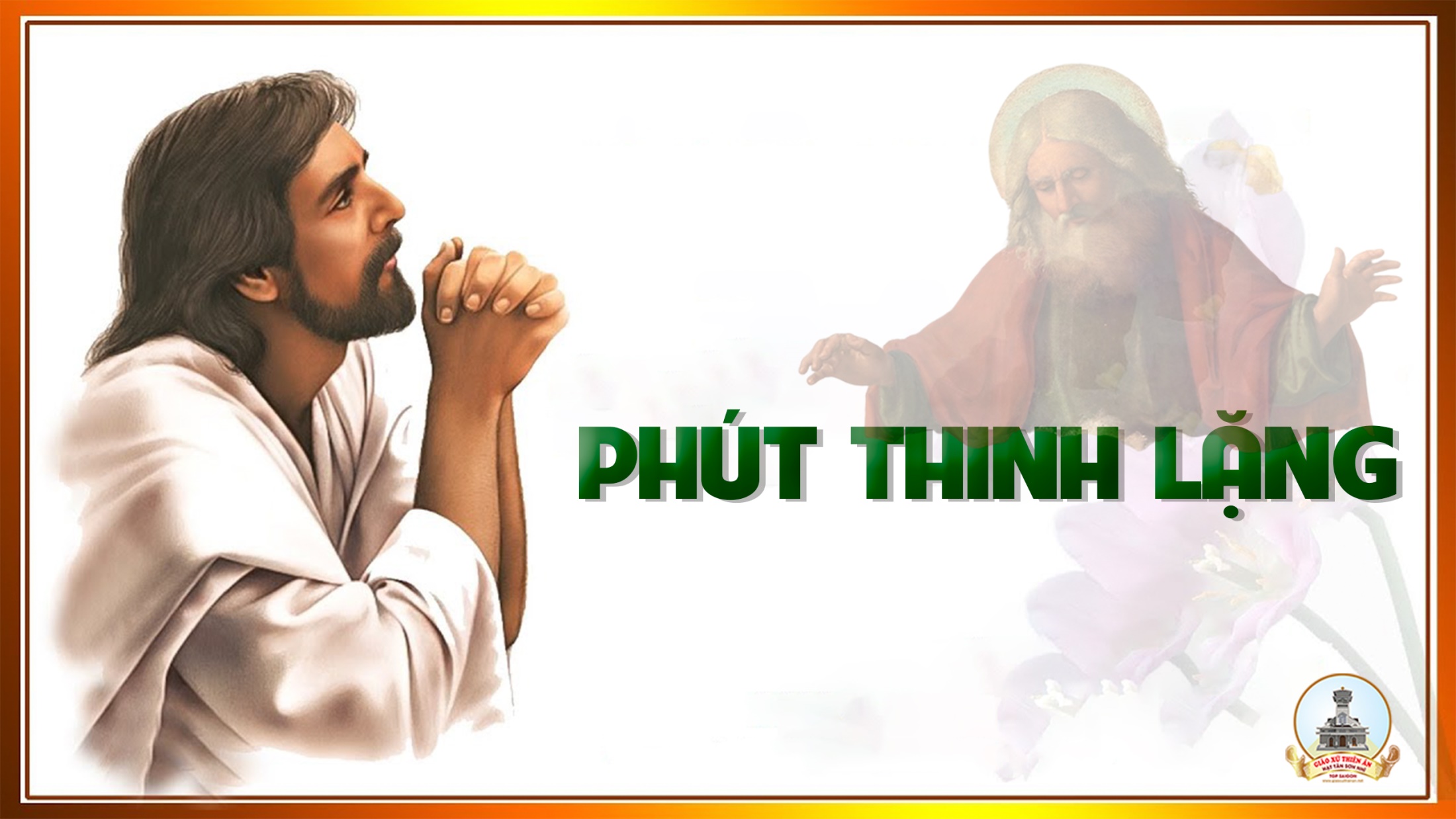 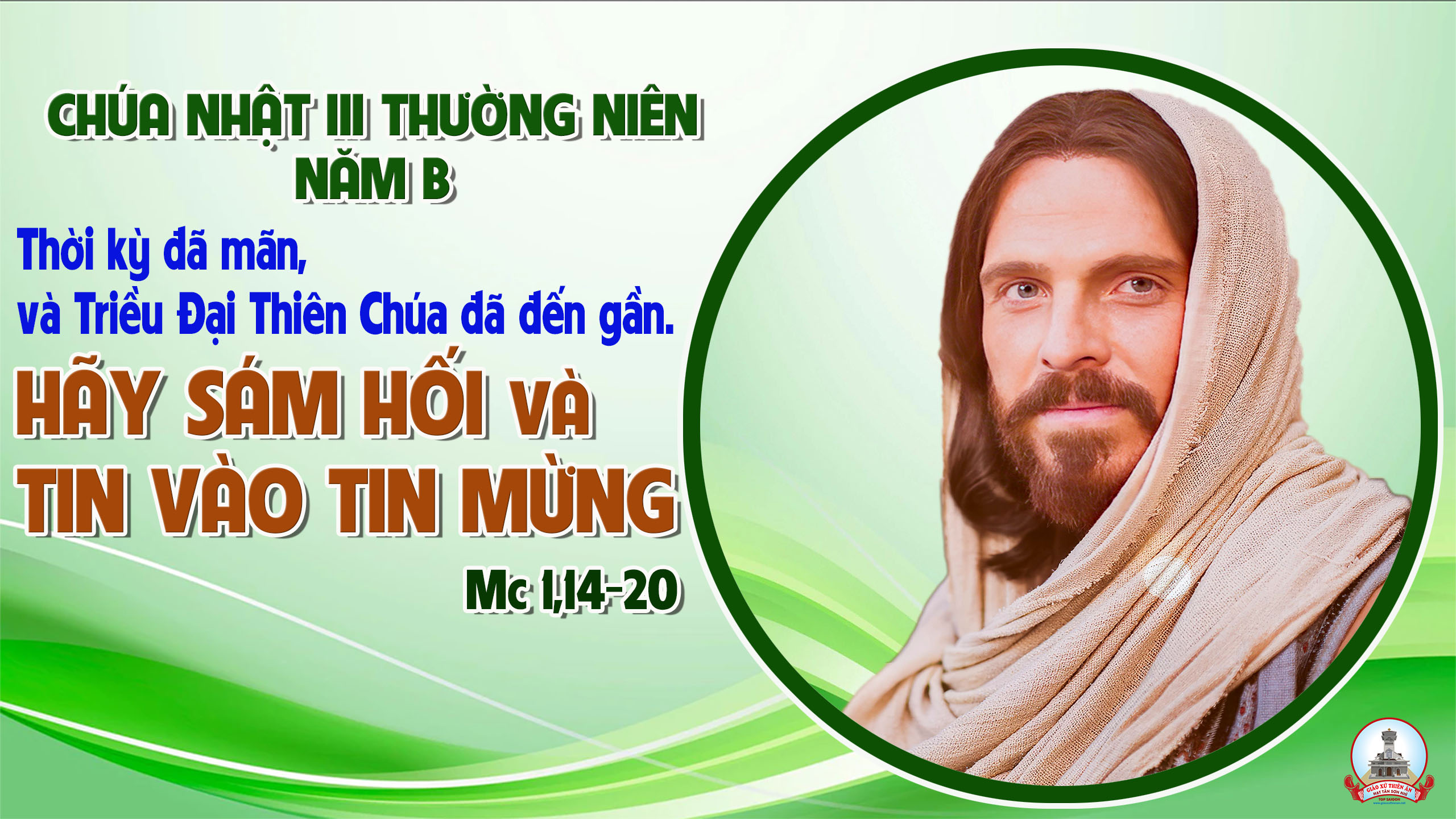 Ca Kết LễBÀI CA HIỆP NHẤTThành Tâm
Đk: Xin hiệp nhất chúng con nên một trong tình yêu Chúa. Xin hiệp nhất chúng con như Ngài liên kết với Cha. Xin giải thoát chúng con xa điều bât hòa chia rẽ. Xin kết liên muôn người trong lòng mến Chúa Cha muôn đời.
Tk1:  Vì Ngài được sai đến, để tìm chiên khắp nơi xa xôi. Vì rằng Cha sai đến, đến đưa về đàn chiên duy nhất. Thì này nguyện xin Chúa, hãy thương ban Thánh Linh của Ngài. Hiệp nhất chúng con trong Chúa.
Đk: Xin hiệp nhất chúng con nên một trong tình yêu Chúa. Xin hiệp nhất chúng con như Ngài liên kết với Cha. Xin giải thoát chúng con xa điều bât hòa chia rẽ. Xin kết liên muôn người trong lòng mến Chúa Cha muôn đời.
Ca Kết LễNhân Chứng Phúc Âm Lm. Thành Tâm
Tk: Ta về thôi vì thánh lễ đã hết nhưng đời ta là thánh lễ nối dài. Đem tình thương Thiên Chúa đến mọi nơi. Ta sống sao để thành chứng nhân.
Đk: Này Ngài sai ta đi đây đó. Sống chứng nhân phúc âm. Lãnh sứ mạng Chúa trao hôm nào vì là con Thiên Chúa.
**: Này Ngài sai ta đi đây đó đi loan báo tin mừng. Loan tin mới tin vui của Ngài rằng Thiên Chúa yêu thương loài người.
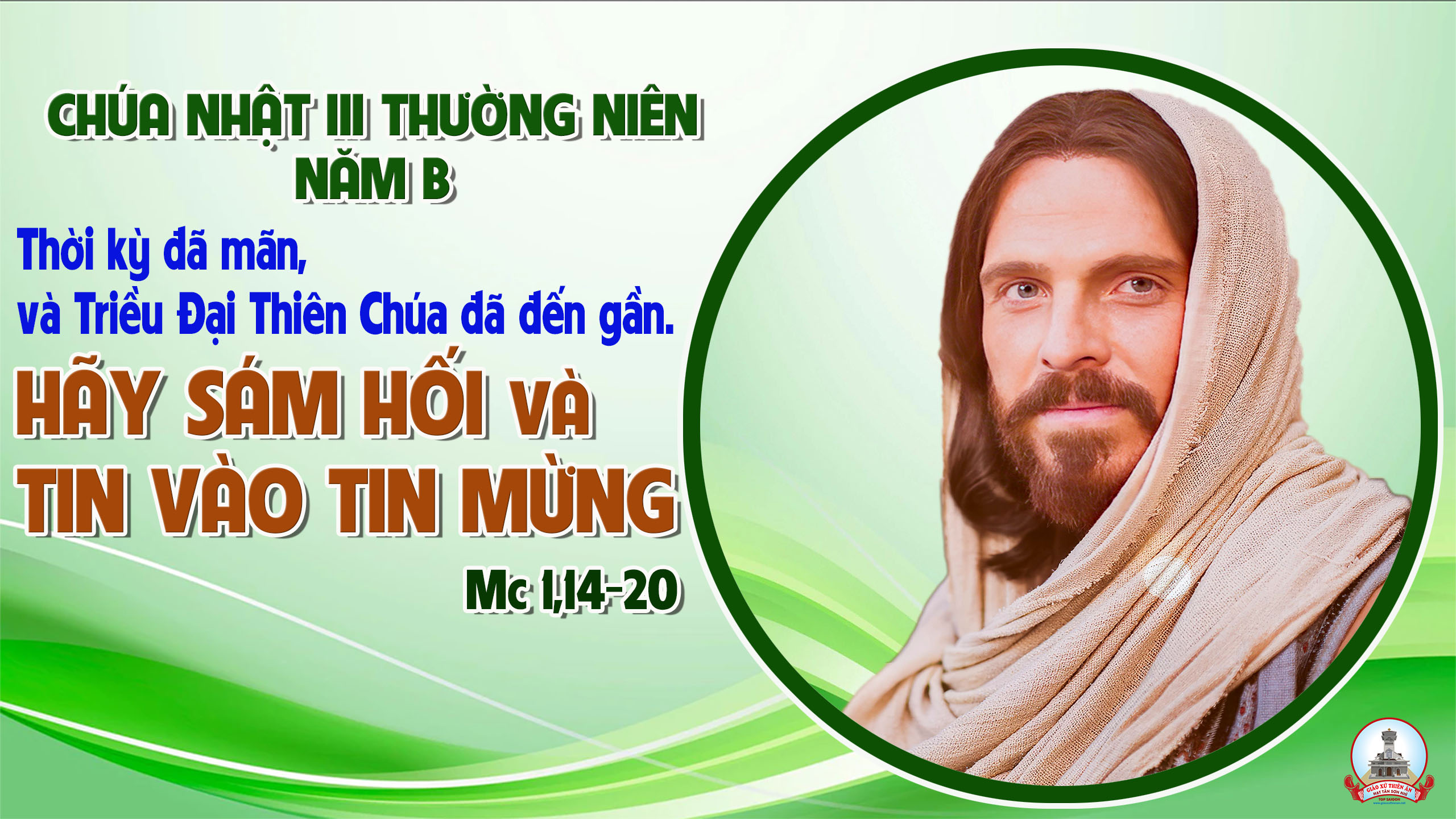